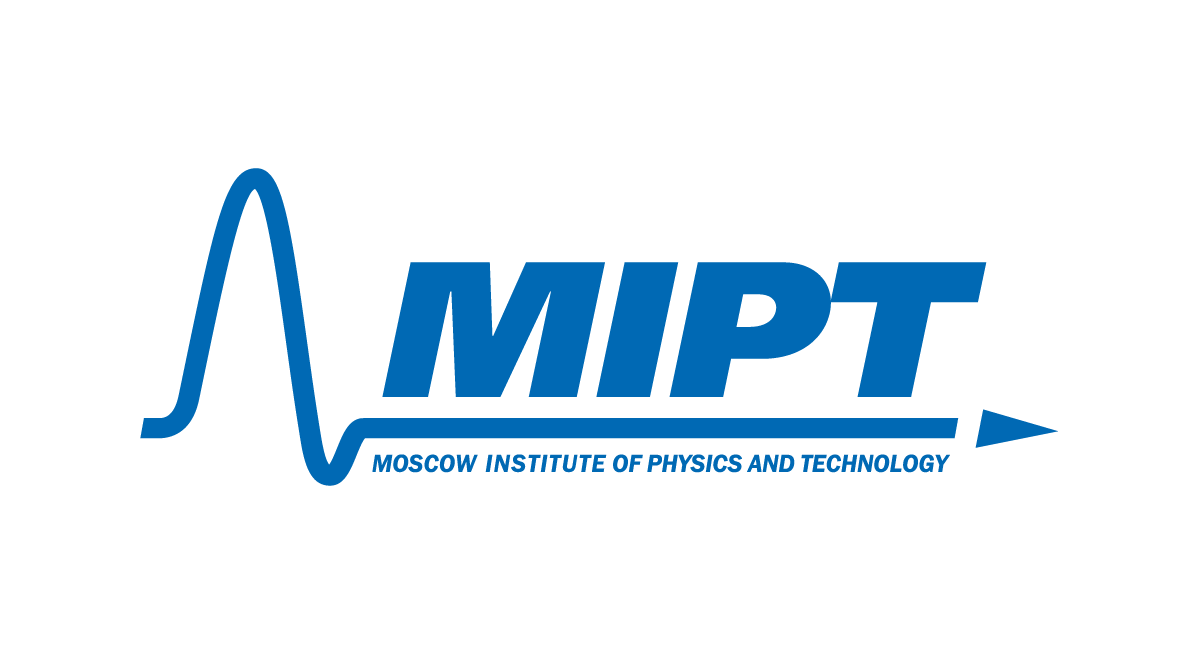 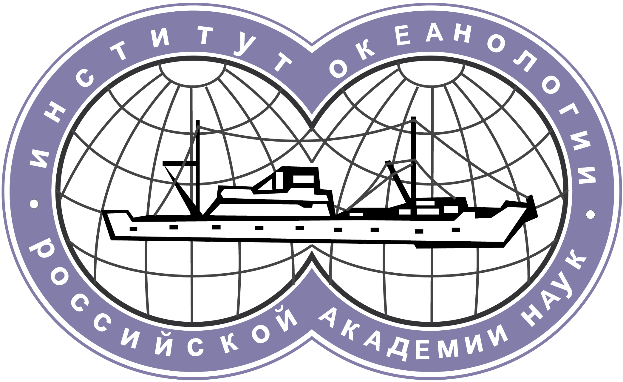 Сравнение методов идентификации аномалий на примере задачи поиска мелкомасштабных изображений дельфинов в учетных фотографиях высокого разрешения
Ильдар Хабутдинов
группа Б03-914
Кафедра термогидромеханики океана
1
Научный руководитель: Криницкий Михаил Алексеевич
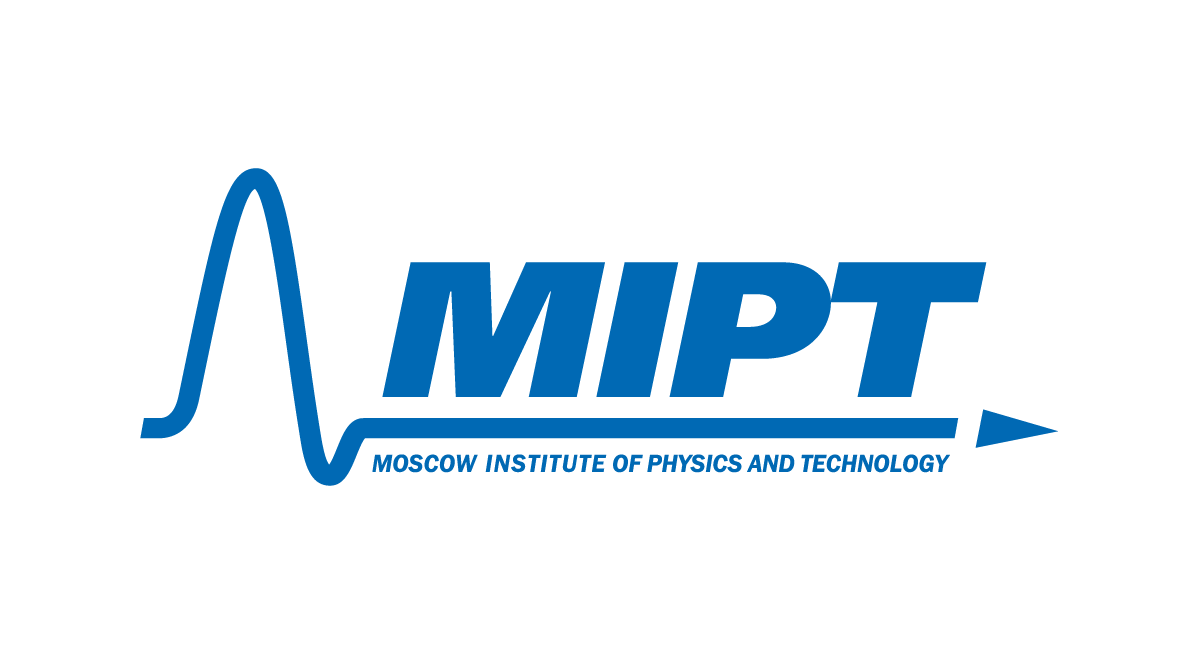 Введение
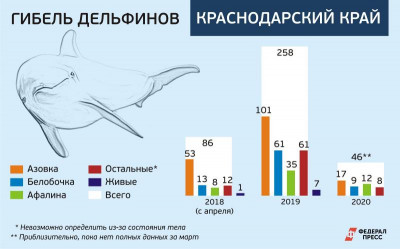 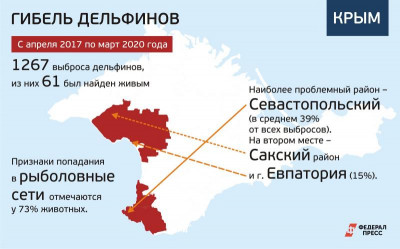 Рис. 1. Проблема гибели дельфинов
2
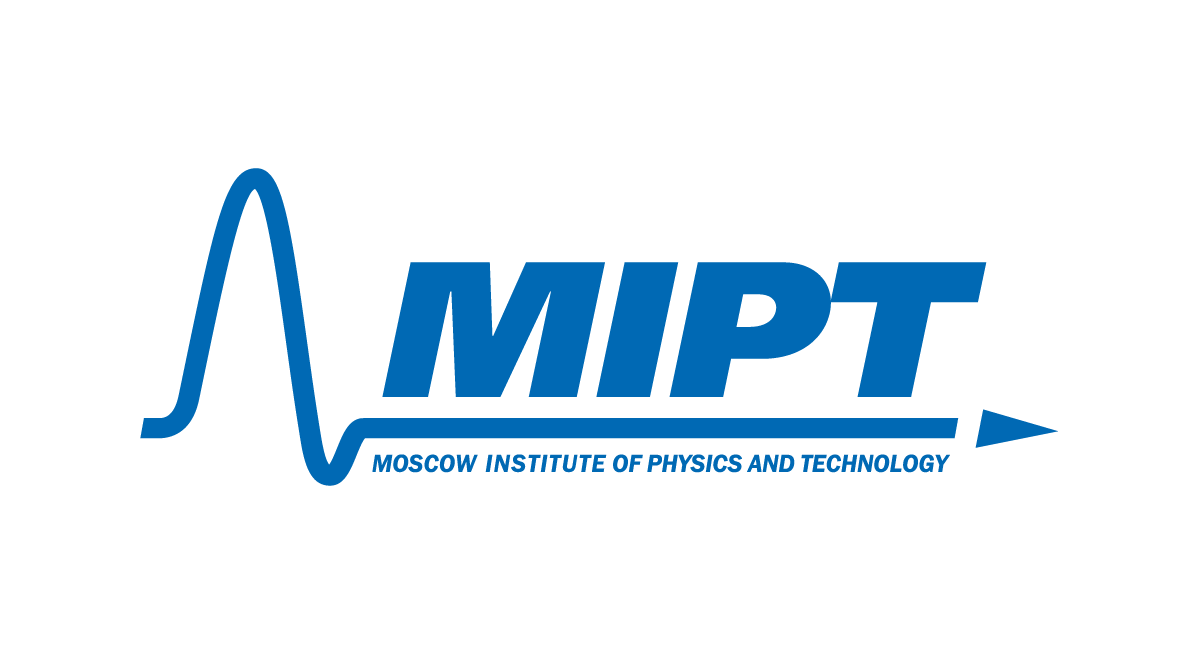 Введение
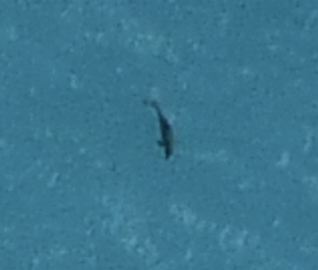 В нашем исследовании мы работаем с набором данных, полученным в ходе серии учетных морских экспедиций ИОРАН в Черном море в 2018-2019 г.г. Фотографии были сделаны с вертолета и имеют разрешение 8256 x 5504 
Каждый дельфин занимает в среднем 0.01% площади изображения, то есть примерный размер дельфина в среднем 70 х 70 пикселей
На данный момент подсчет дельфинов в высокоразрешающих снимках поверхности океана осуществляется экспертно, что представляет собой трудоемкий процесс
Рис. 2. Пример области фотографии, содержащей дельфина
3
Постановка задачи
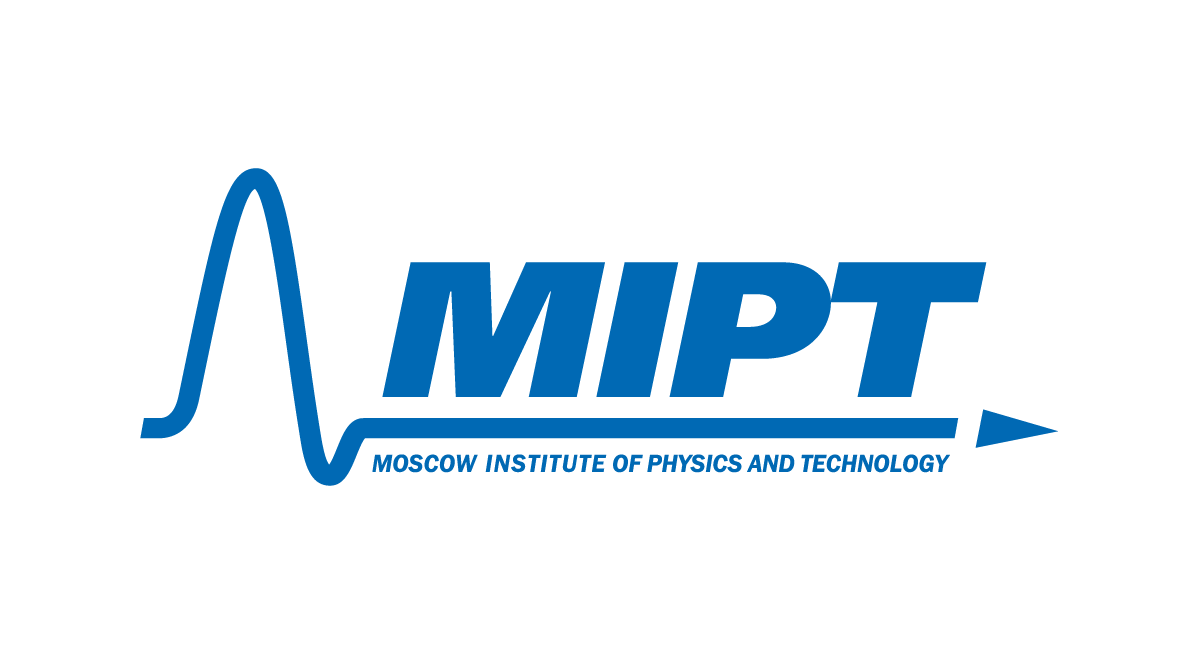 Целью настоящего исследования является автоматизация поиска частей (патчей) изображения, в которых могут находиться дельфины.
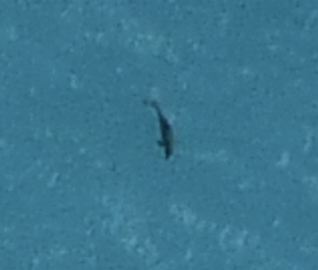 Есть дельфин – 1
алгоритм
Нет дельфина – 0
Такие патчи предполагается передавать на просмотр оператору для того, чтобы последний подтвердил или опроверг наличие дельфина.
4
Предобработка данных
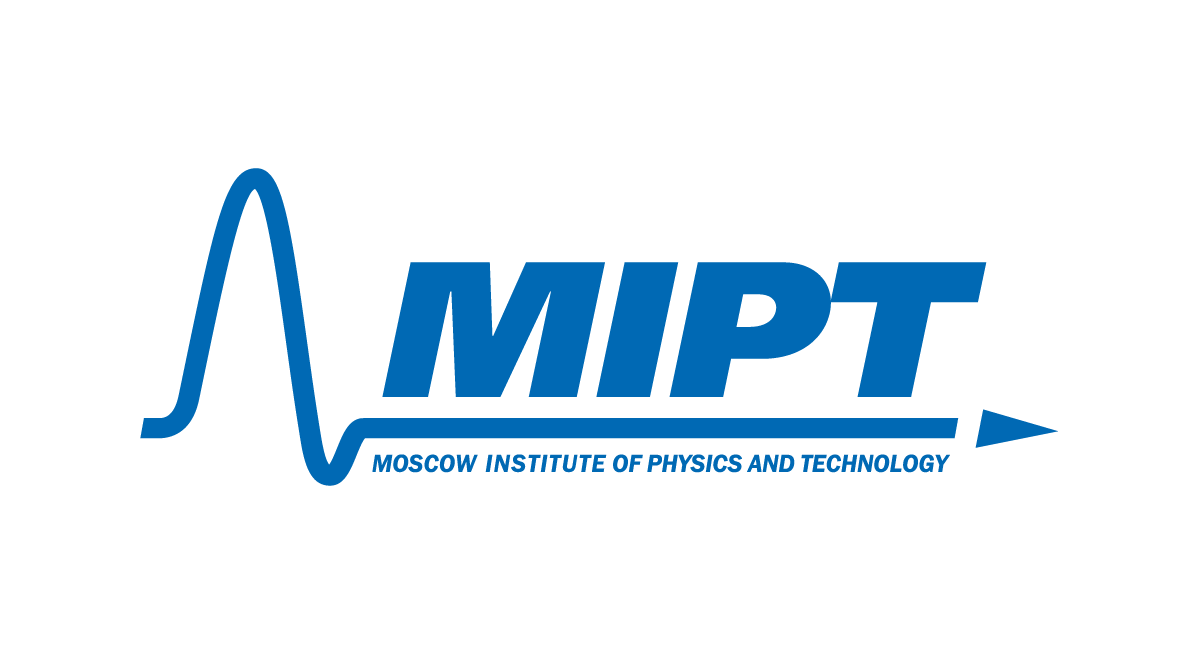 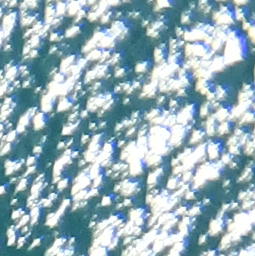 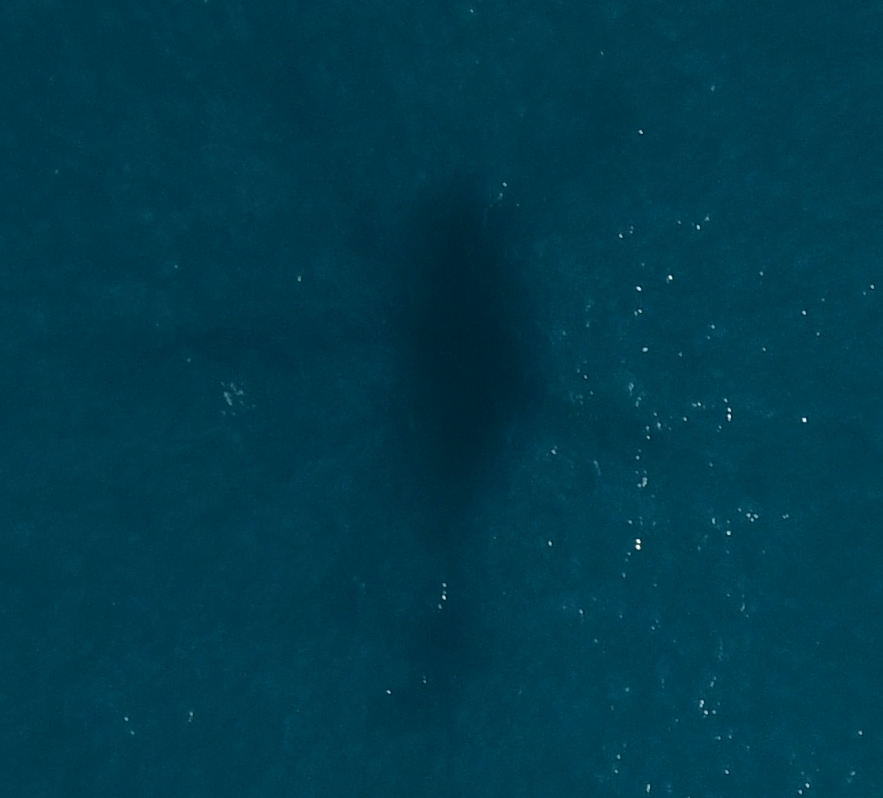 Подготовка набора данных: 
1. Просмотр всех фотографий
2. Разметку фотографий с дельфинами
3. Очистку от нерелевантных фотографий (на которых видна только суша)
На фотографиях встречаются помехи:
Блики от солнца
Тень от вертолета
Рис. 3. Тень от вертолета
Рис. 4. Блики от солнца
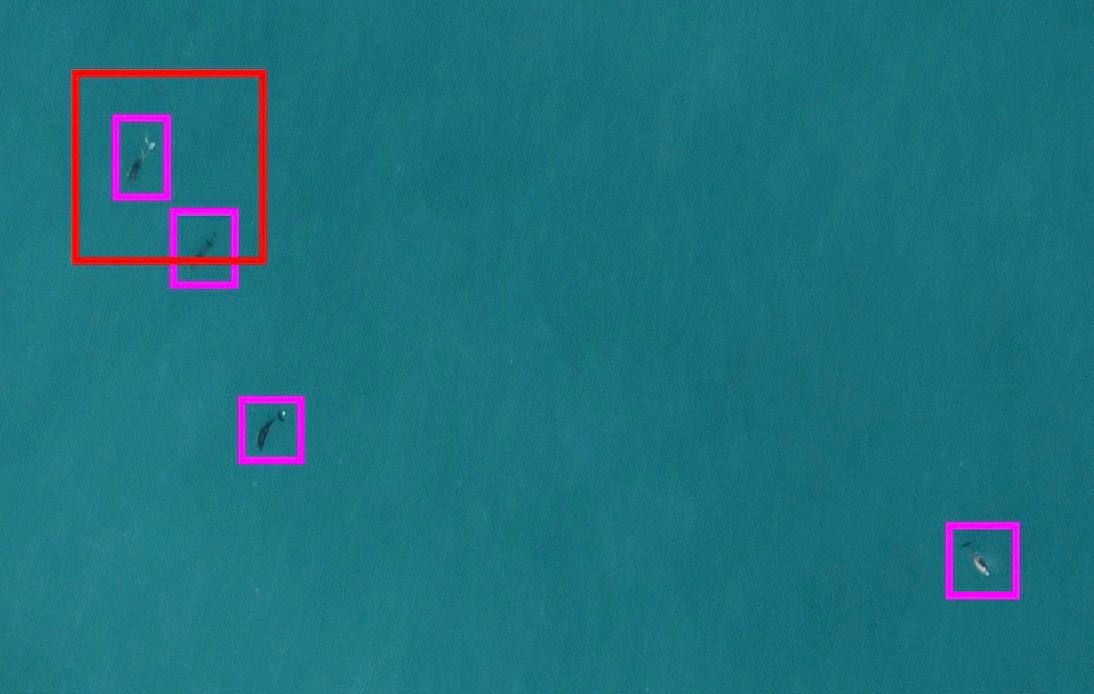 После очистки набор данных содержит:
3730 фотографий всего
Всего удалось разметить 341 дельфина
На 205 из них есть дельфины, 
Таким образом, только 5.5% фотографий содержат дельфинов – маловероятное событие
5
Рис. 5. Разметка дельфинов
Предложенные методы
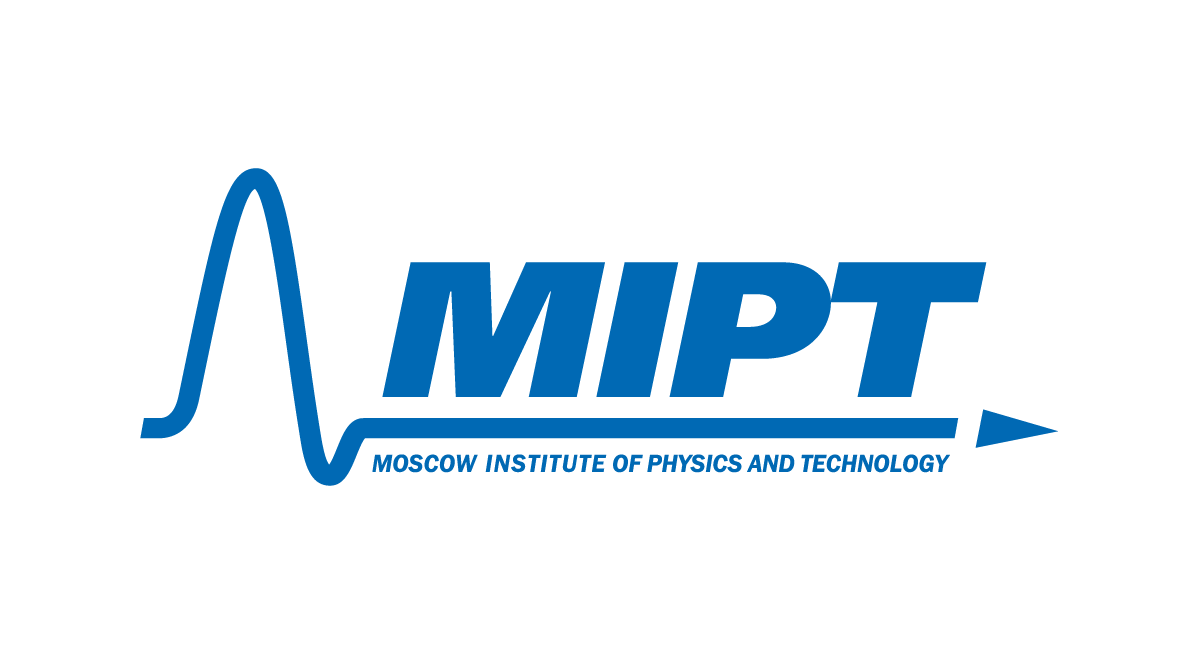 Появление дельфина является маловероятным событием, поэтому было решено подойти к данной задаче в постановке идентификации аномалий
Подходы:
- примитивные (константный, случайный) методы идентификации аномалий;
- классический метод идентификации аномалий по агрегированным цветовым критериям участков снимка;
- методы идентификации аномалий на основе ошибки реконструкции примеров нейросетевыми моделями:
U-Net
CA
6
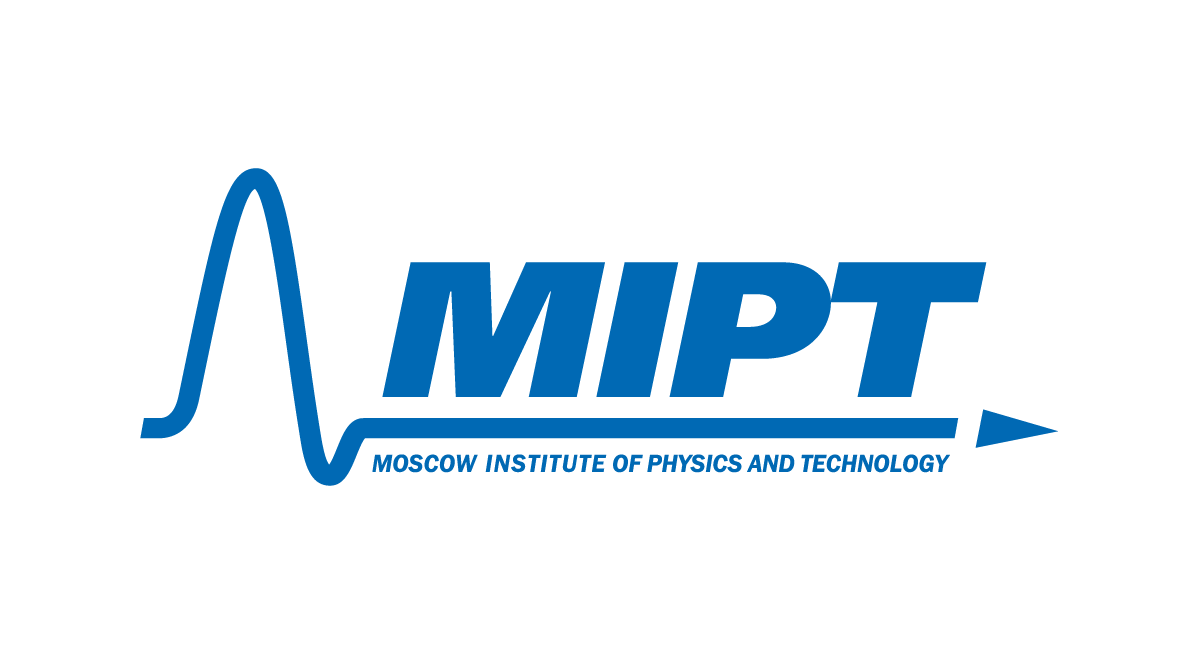 Матрица ошибок и IoU
алгоритм
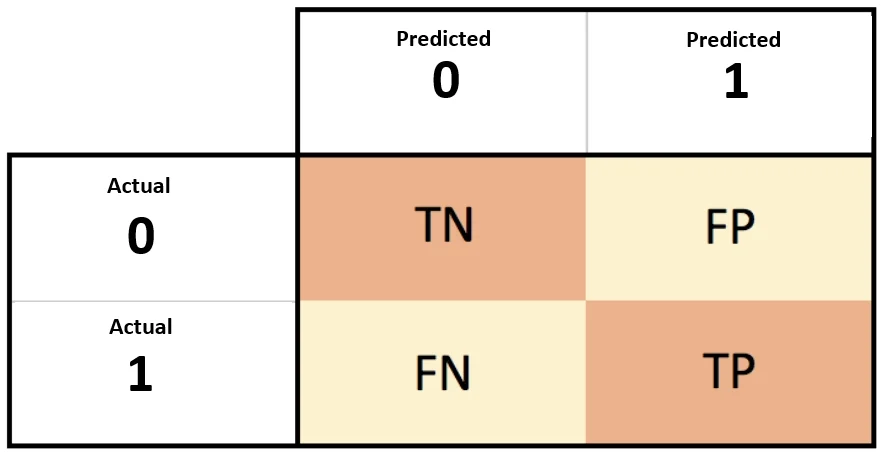 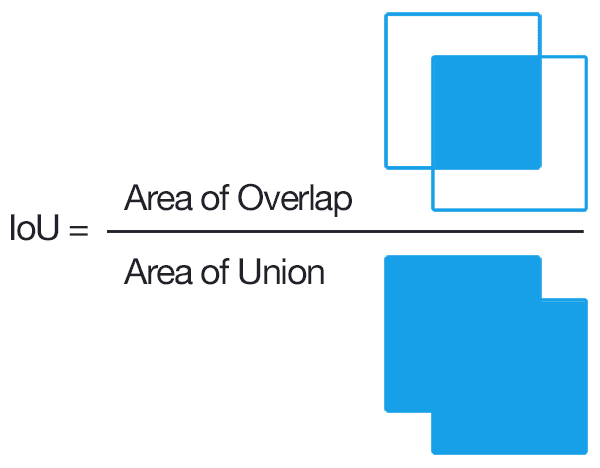 истинная разметка
Рис. 6. Матрица ошибок
Рис. 7. IoU
7
Классический метод: настройка
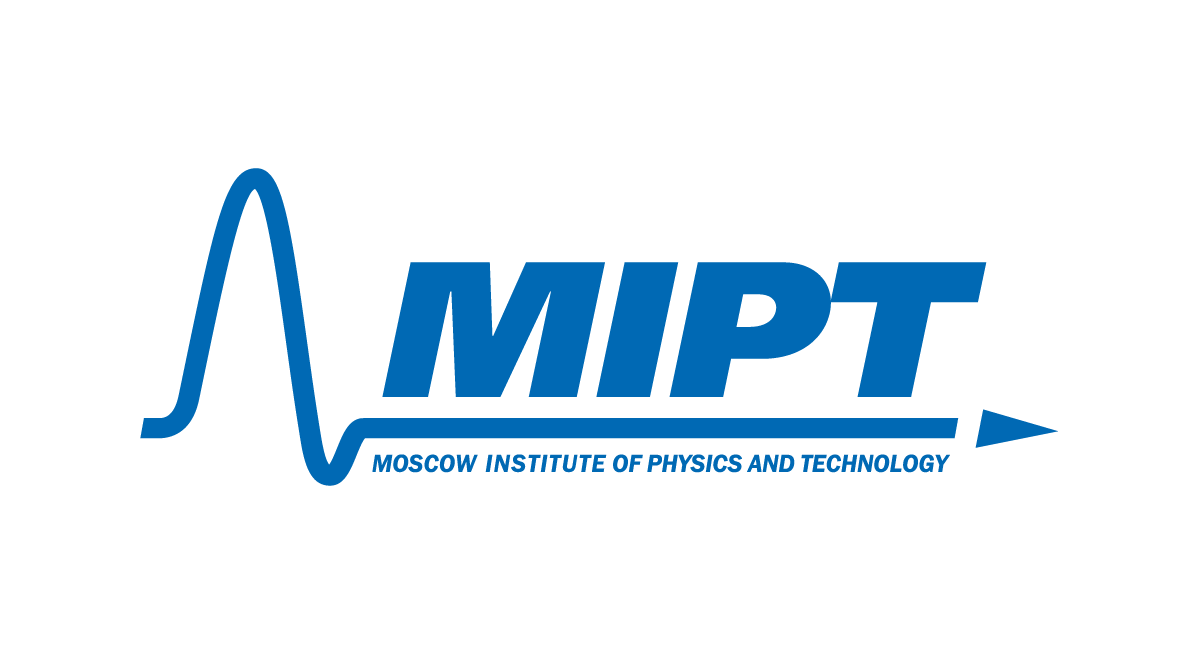 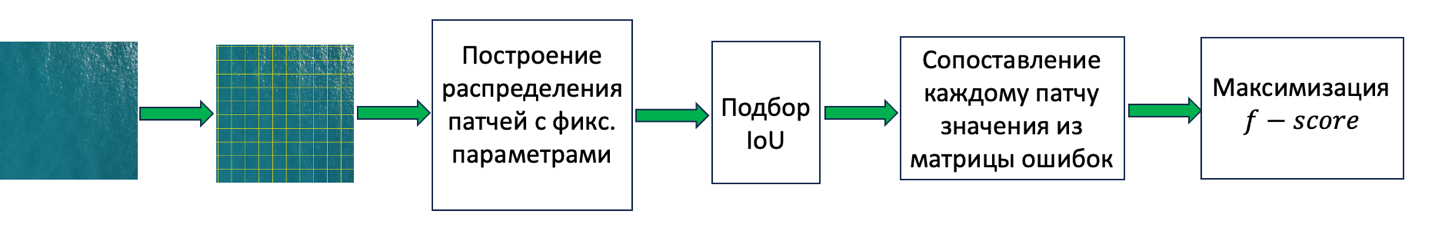 Рис. 8. Схема работы алгоритма с использованием классического метода на этапе настройки.
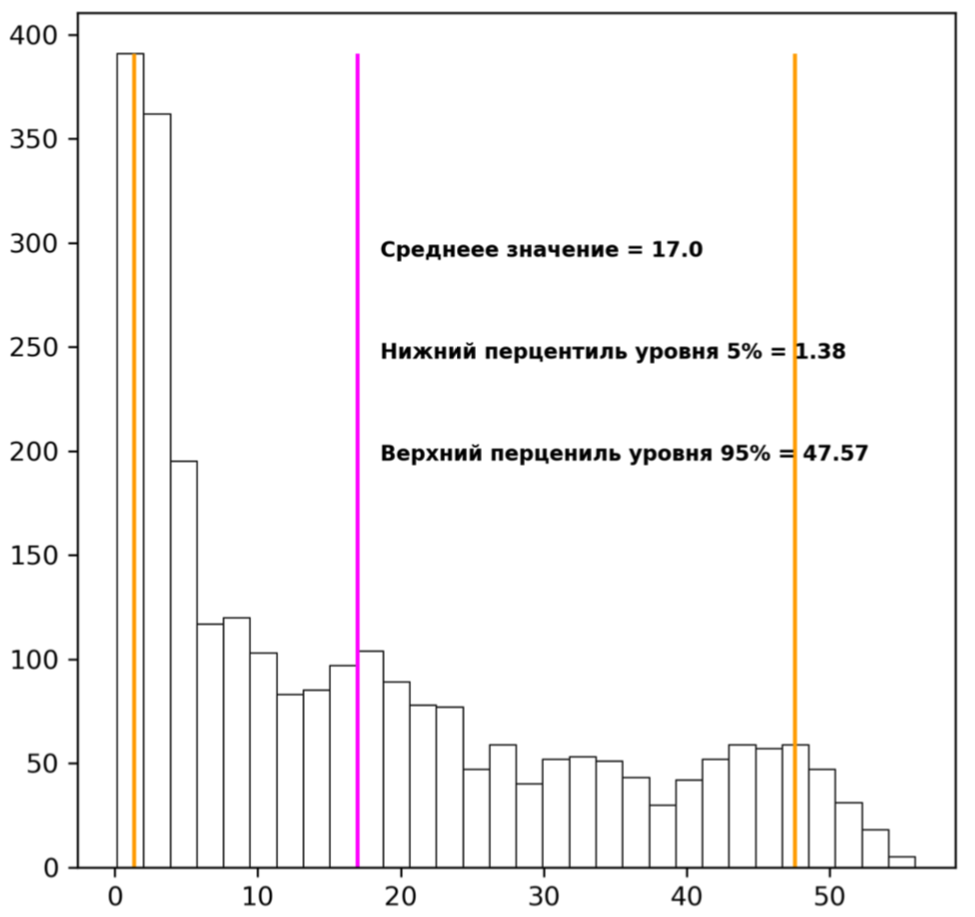 Происходит оптимизация по сетке следующих значений:

Перцентиль
Канал (в кодировках RGB и HSV)
Статистика (медиана, дисперсия, среднее значение) по патчу
IoU
Рис. 9. Распределение средних значений в кодировке RGB по каналу R. Нижний перцентиль уровня 5%, соответствующий ему симметричный верхний перцентиль уровня 95%
8
Классический метод: применение
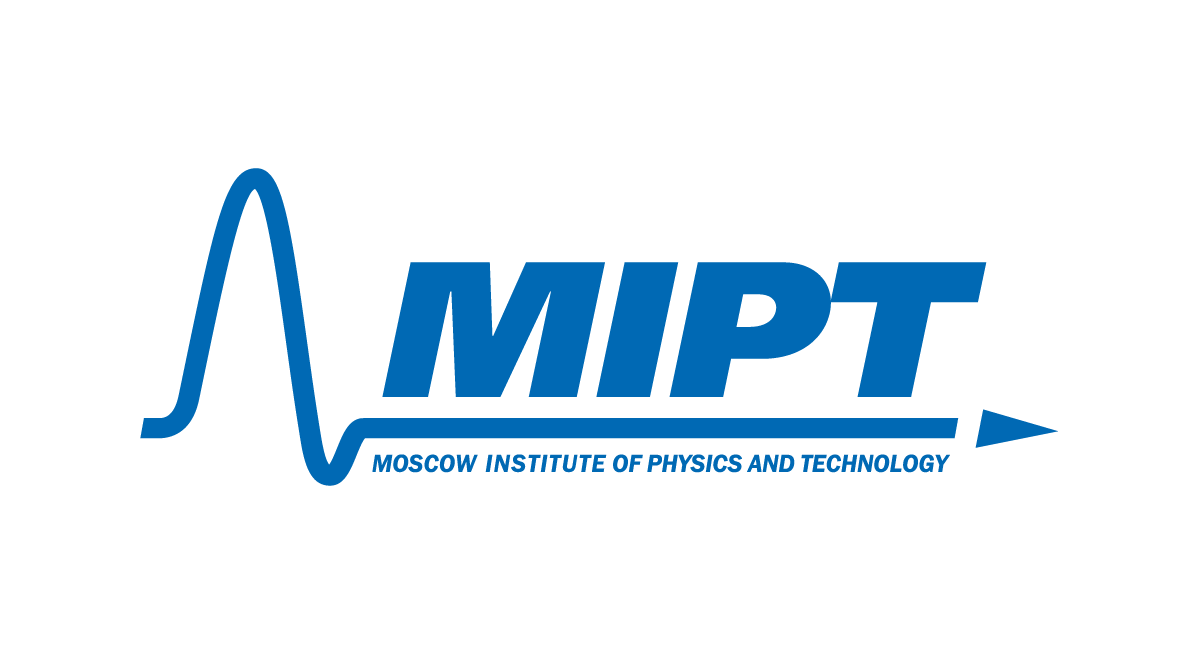 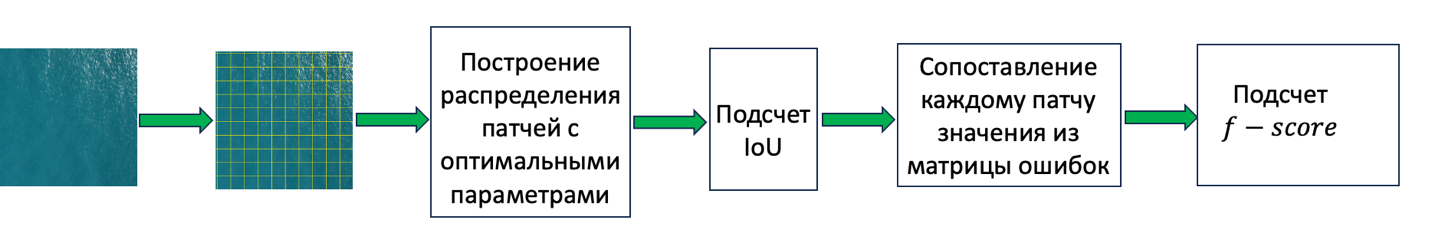 Рис. 10. Схема работы алгоритма с использованием классического метода на этапе применения.
Оптимальные значения:
Перцентиль – 46
Канал – V
Статистика  – медиана
IoU – 0.0001
9
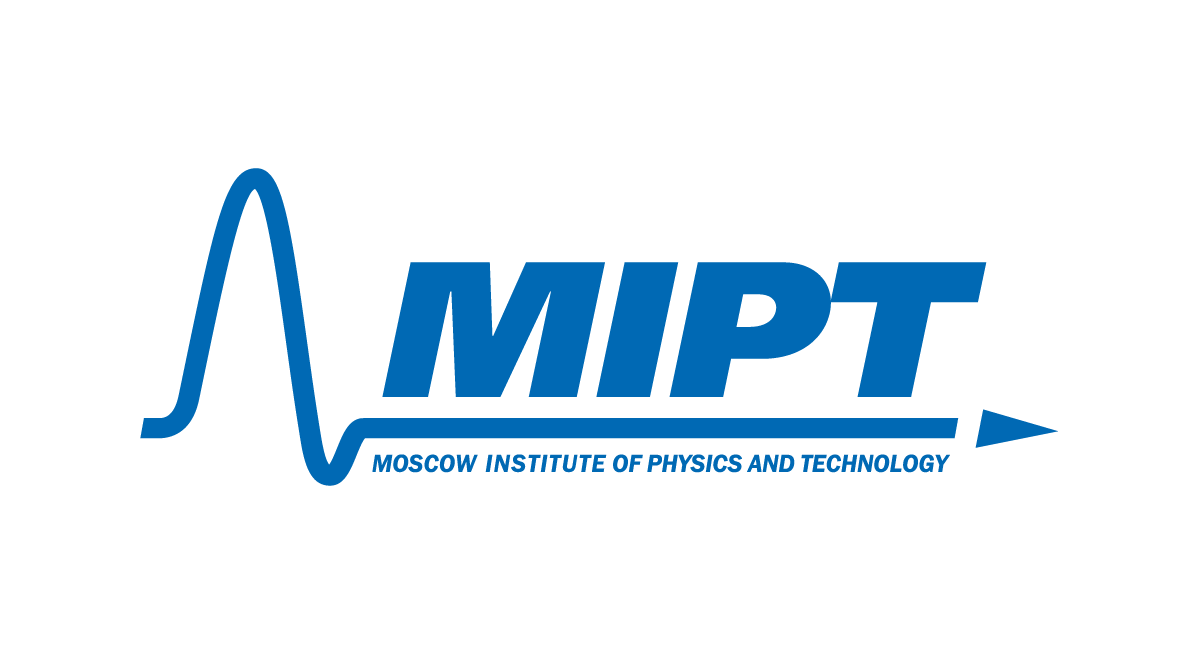 Нейросетевые методы: 
предположение
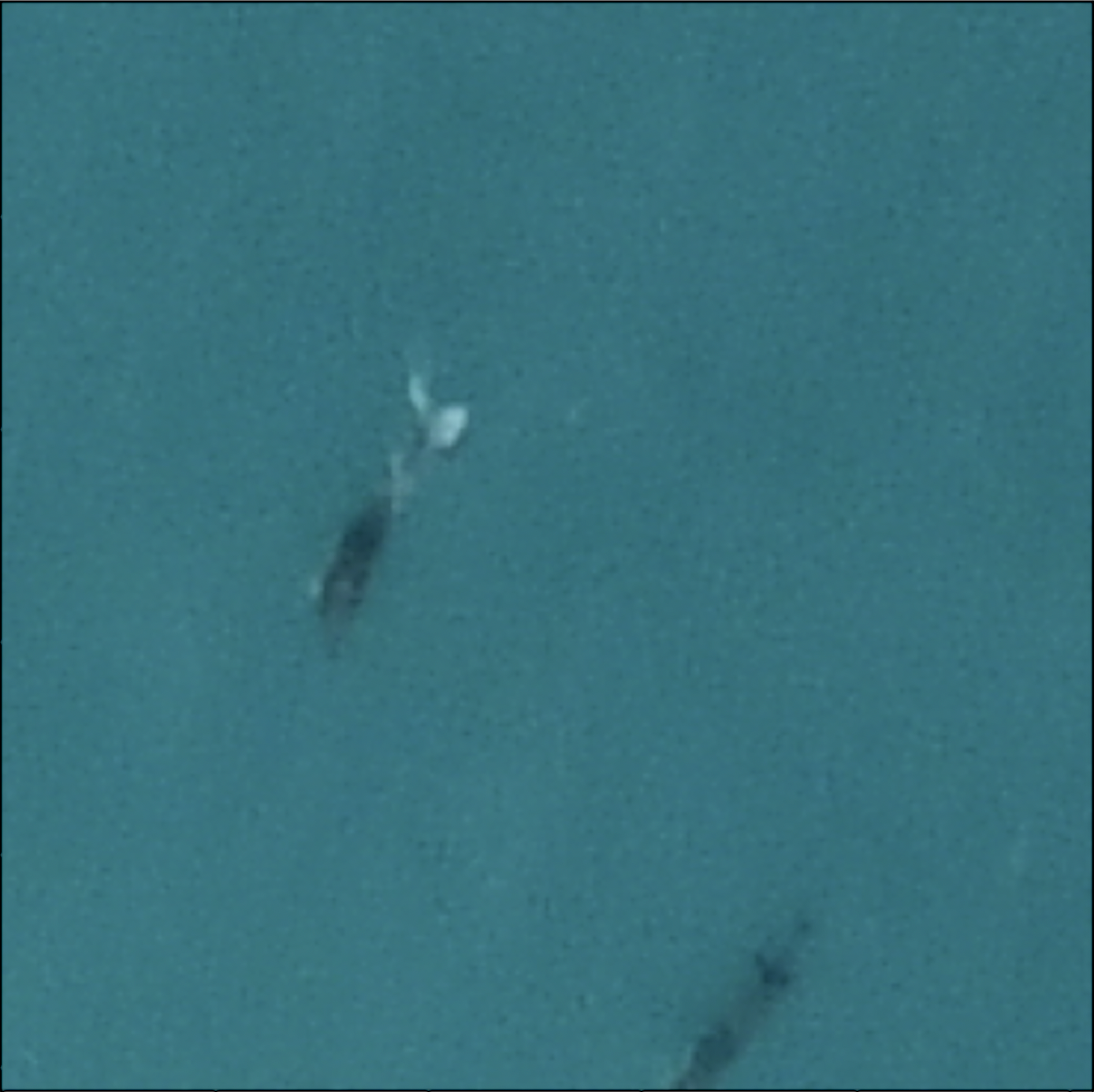 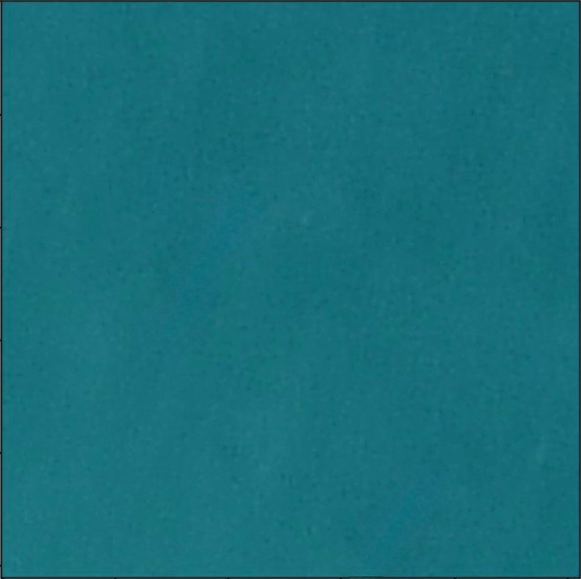 10
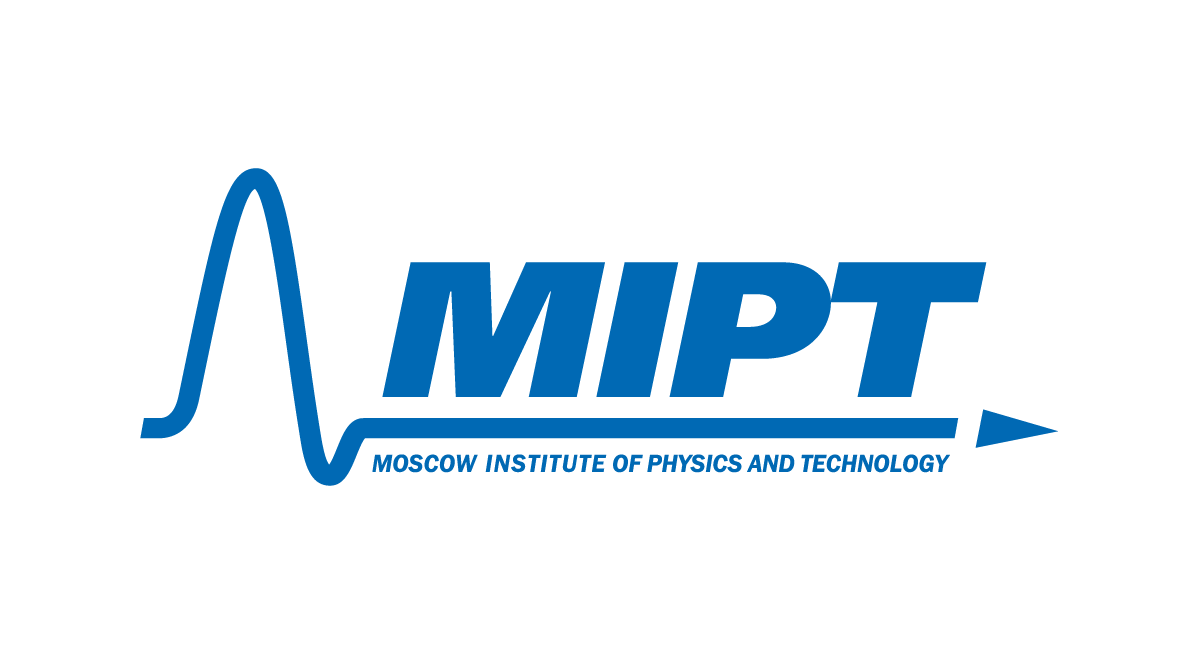 Нейросетевые методы: 
настройка
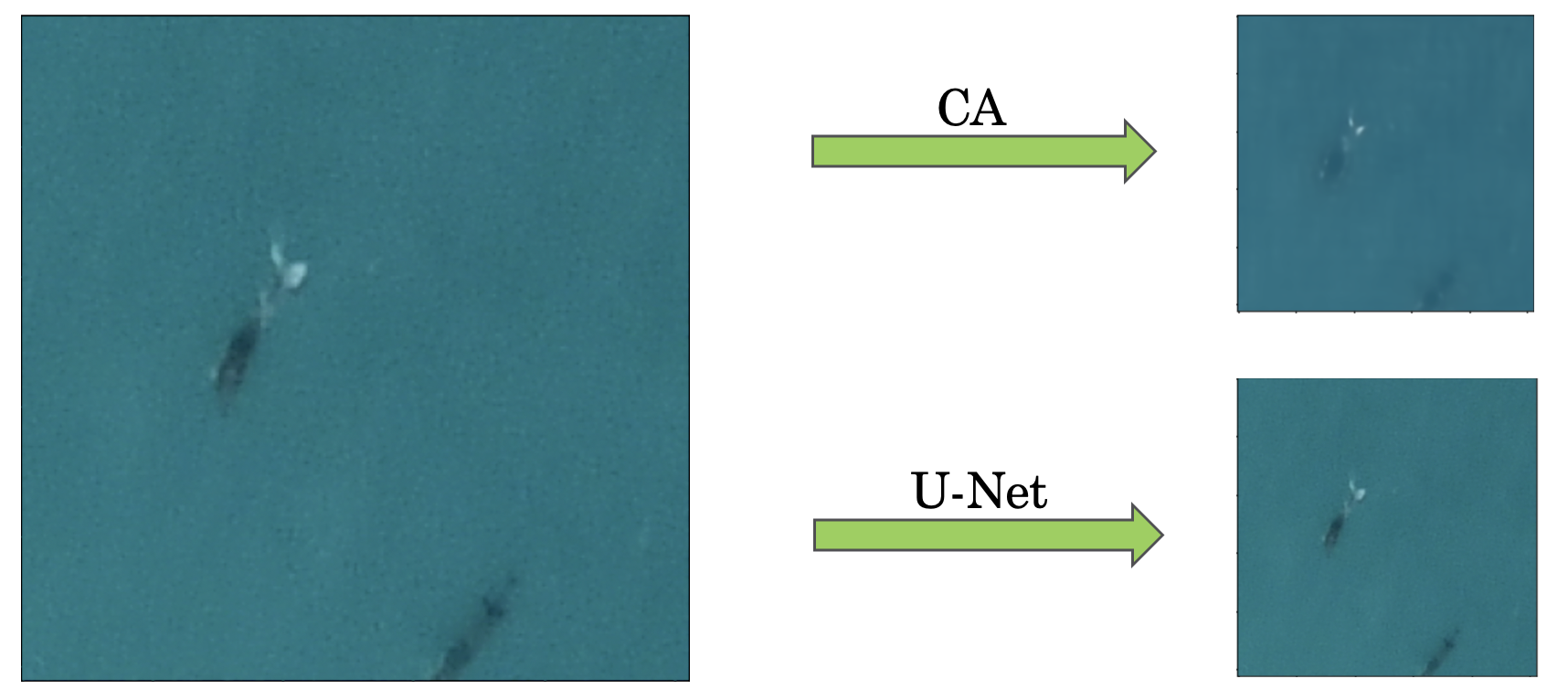 Рис. 11. Пример восстановления исходного объекта с помощью обученных моделей CA и U-Net
11
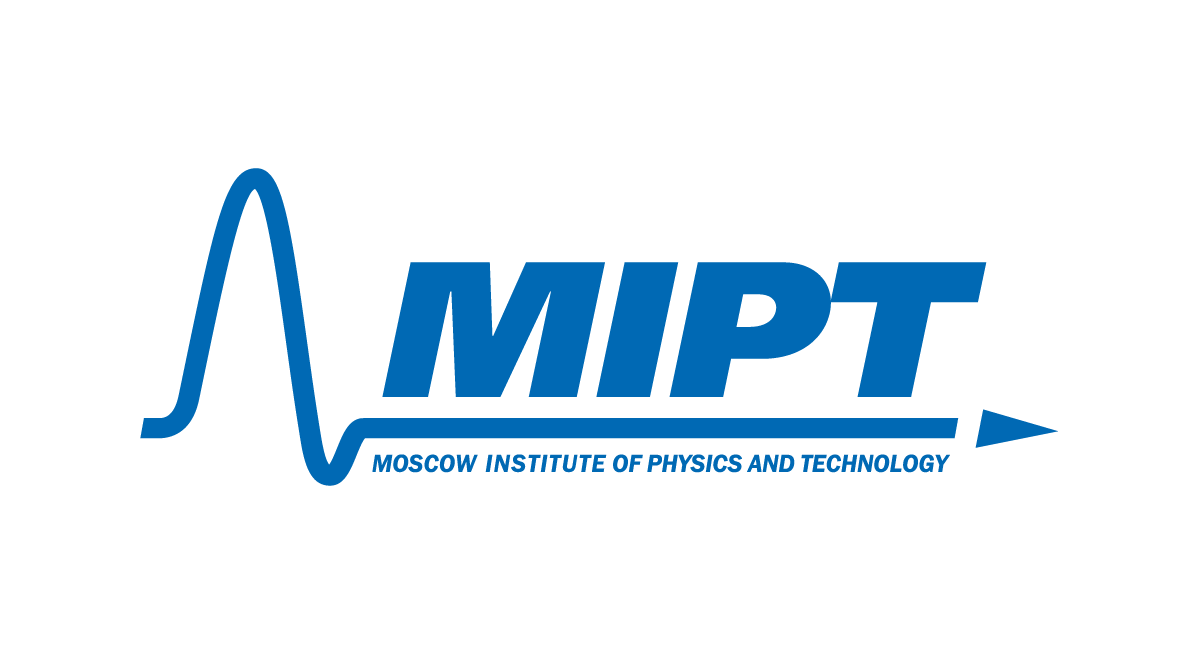 Нейросетевые методы: 
настройка
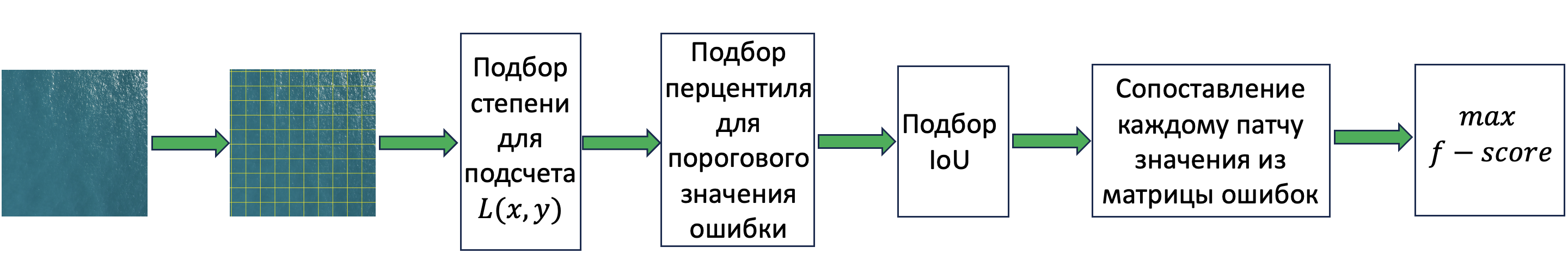 Рис. 12. Схема работы алгоритма идентификации аномалий с использованием методов, основанных на искусственных нейронных сетях. Этап валидации.
12
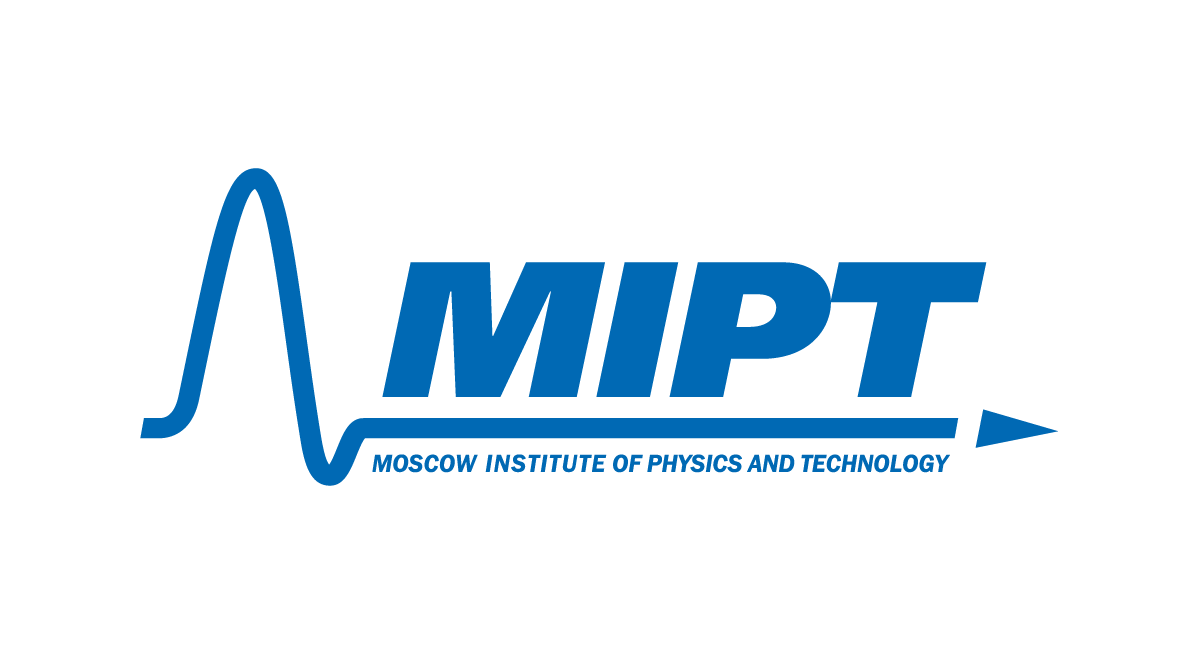 Нейросетевые методы: 
применение
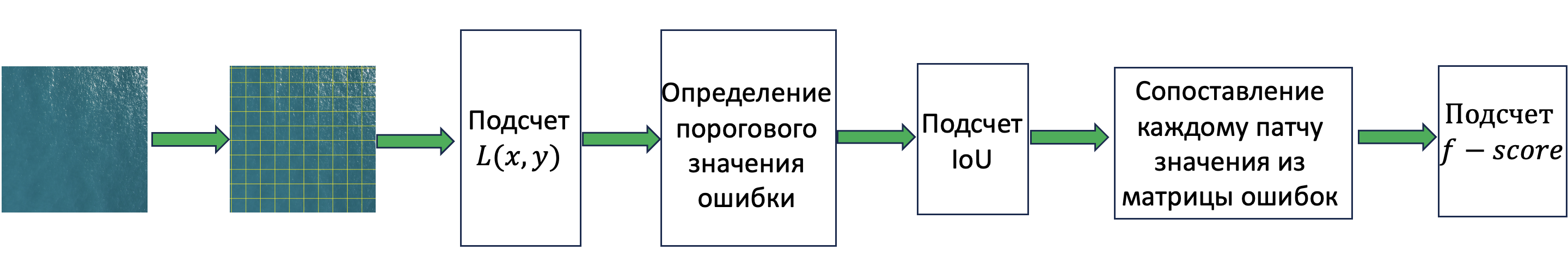 Рис. 13. Схема работы алгоритма идентификации аномалий с использованием методов, основанных на искусственных нейронных сетях. Этап применения.
13
Пример работы
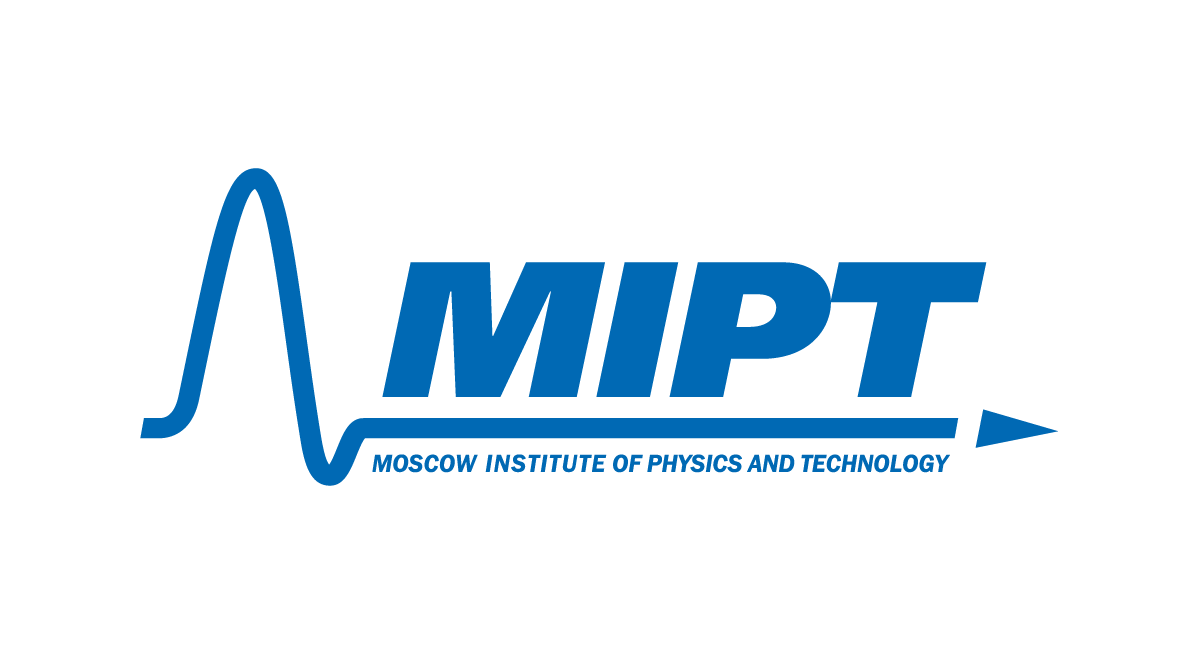 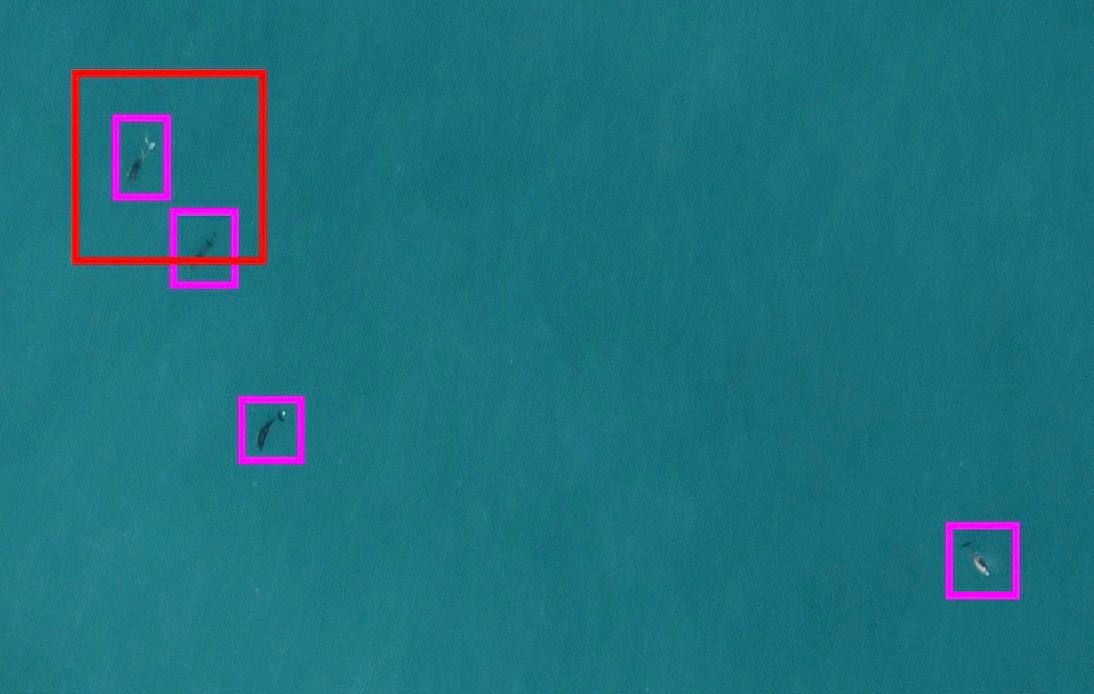 Рис. 14. Пример результата функционирования детектора аномалий. Красным квадратом отмечен патч, сочтенный аномальным; розовыми квадратами отмечены дельфины, выделенные экспертом при разметке изображений набора данных.
14
Сравнение качества
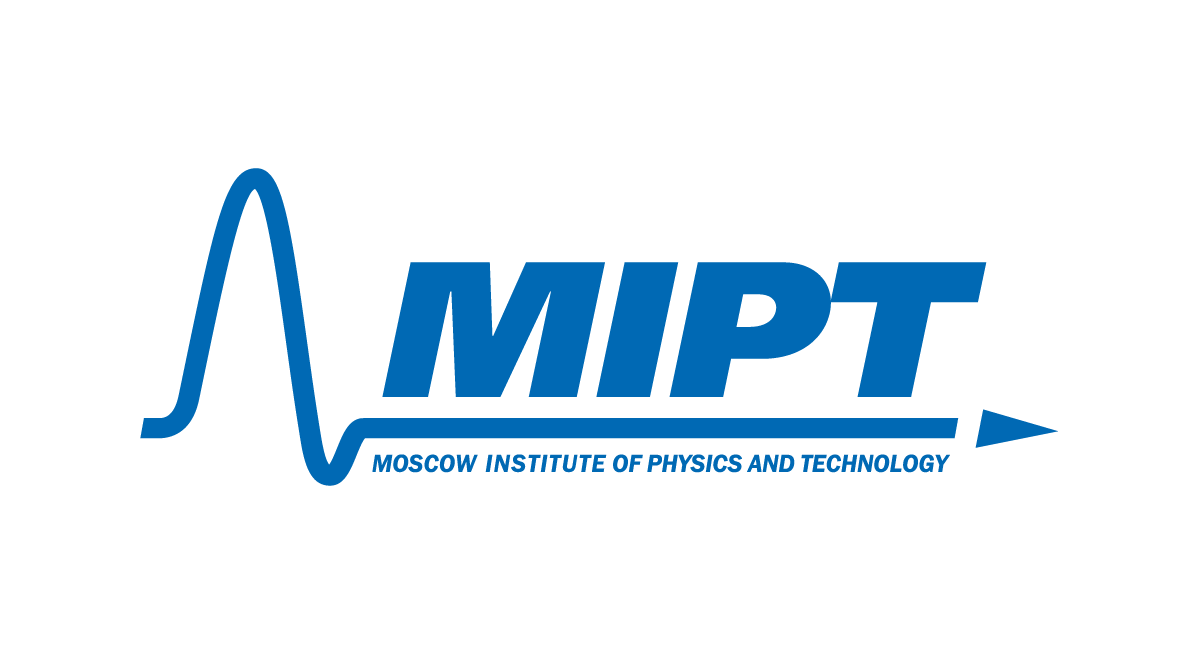 Таб. 1. Сравнение качества алгоритмов идентификации аномалий
15
Заключение
В наборе данных учетных высокоразрешенных фотографий поверхности моря размечены дельфины (для оценки качества алгоритмов);
Проведена оценка качества примитивных методов идентификации аномалий в мере F1-score;
Сформулирован, реализован и оптимизирован классический метод идентификации аномалий по агрегированным цветовым критериям участков снимка; оценено качество метода в мере F1-score;
Сформулированы, реализованы и оптимизированы методы идентификации аномалий на основе ошибки реконструкции примеров нейросетевыми моделями; оценено качество метода для каждой модели в мере F1-score;
Наилучшее качество показывает подход на основе U-Net
Лучшее качество в мере F1-score – 0.0069, что можно рассматривать как не очень высокое. Это может означать, что предположение о том, что области изображения с дельфинами статистически сильно отличаются от изображений поверхности моря, слишком сильно.
16
Апробация результатов
МСОИ-2023
17